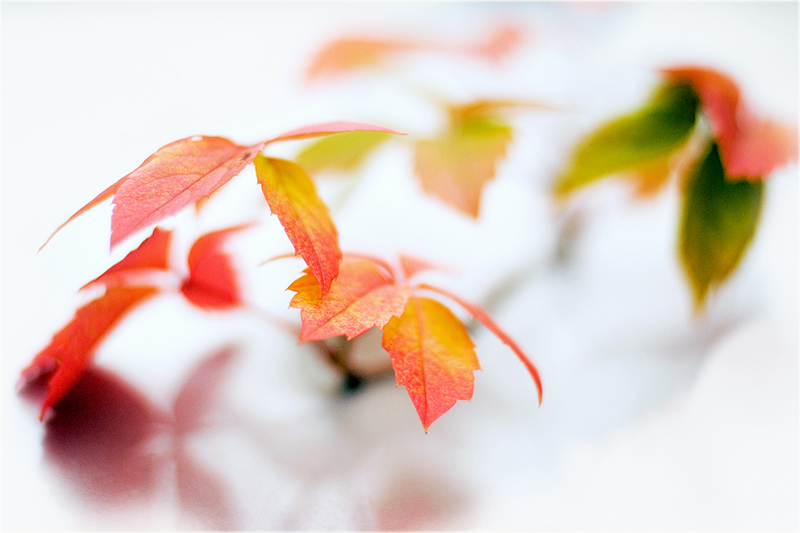 НАШИ «КРОХИ» НЕ СКУЧАЮТ -   
ВЕСЕЛЯТСЯ И ИГРАЮТ!
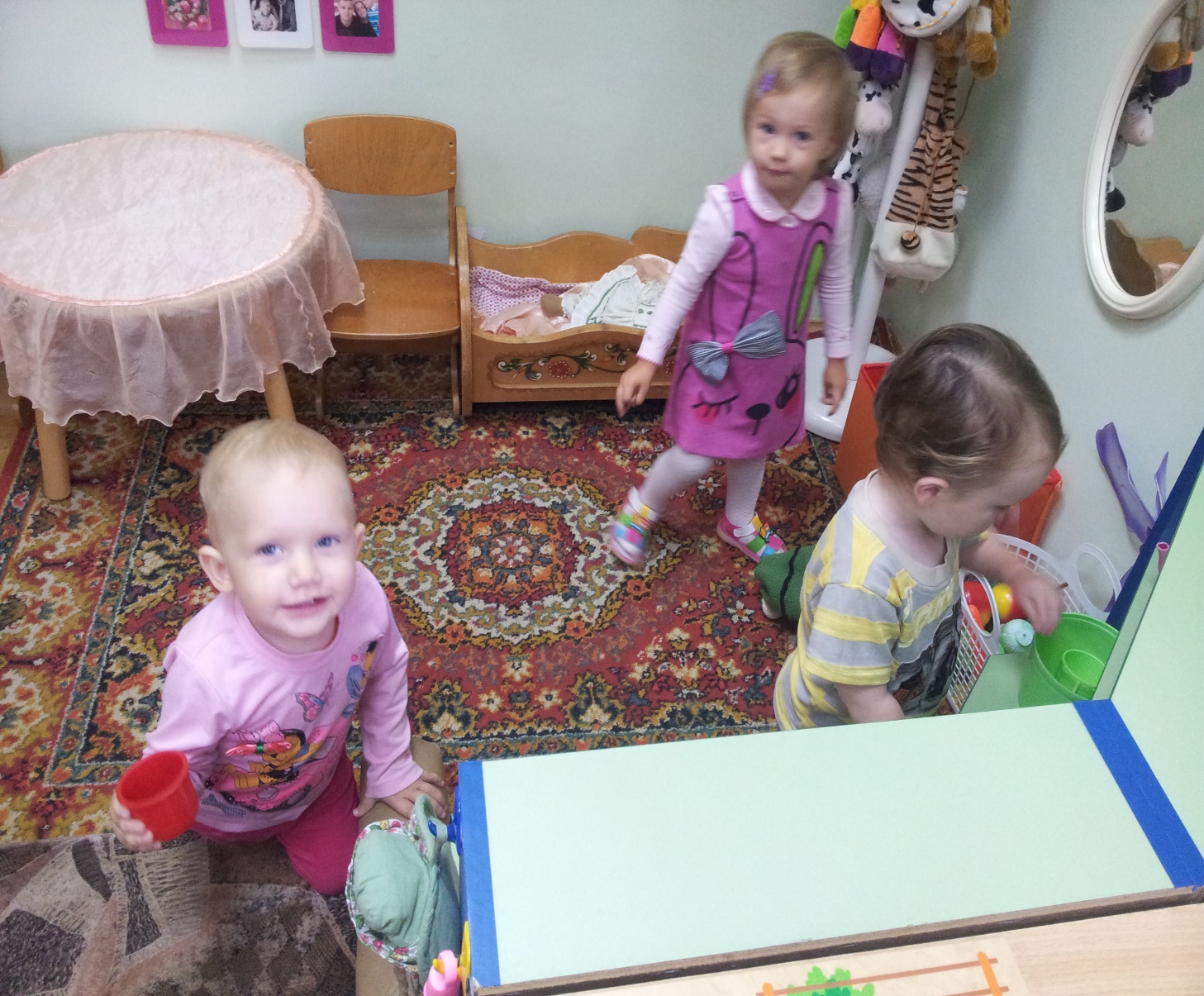 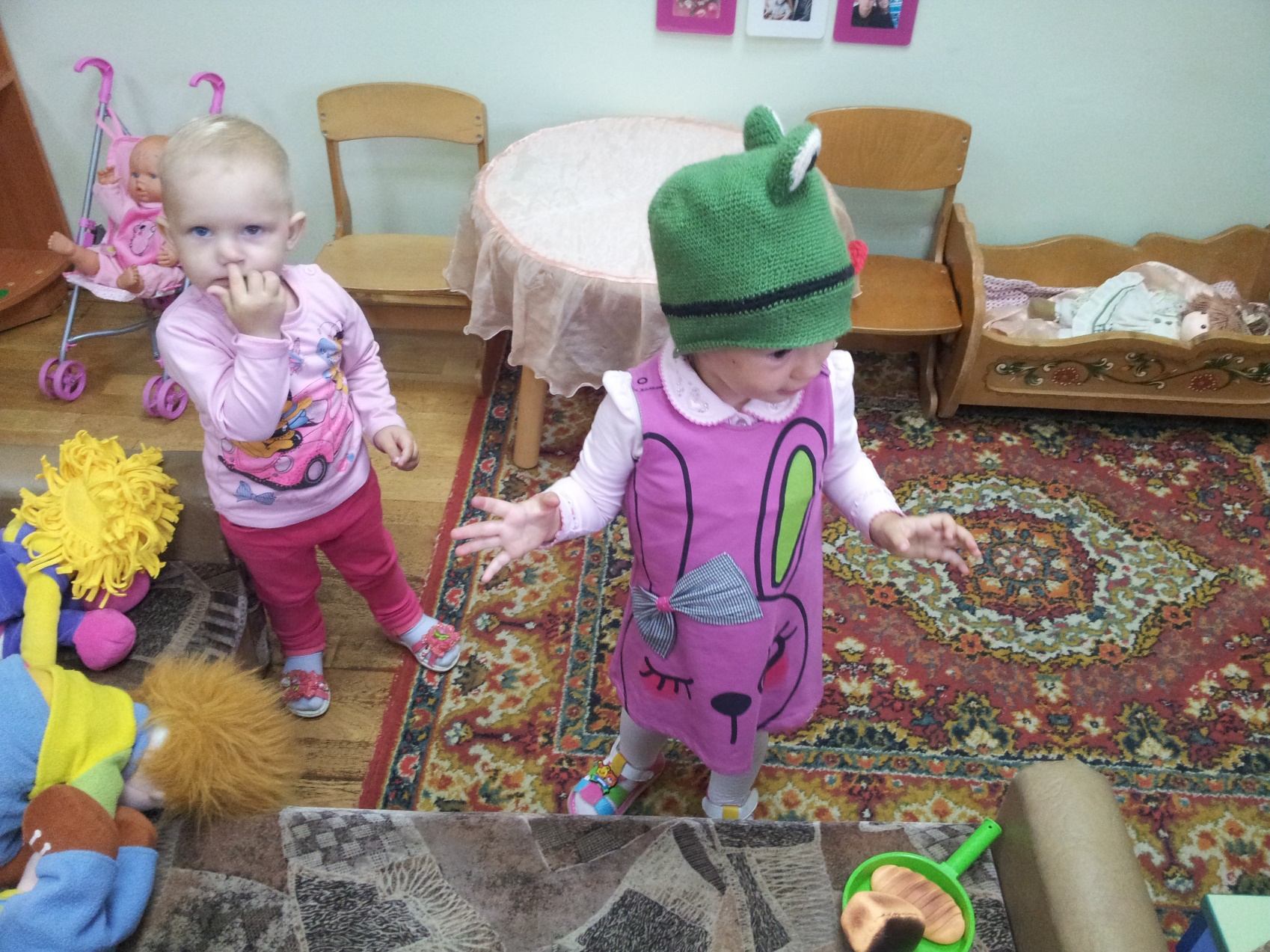 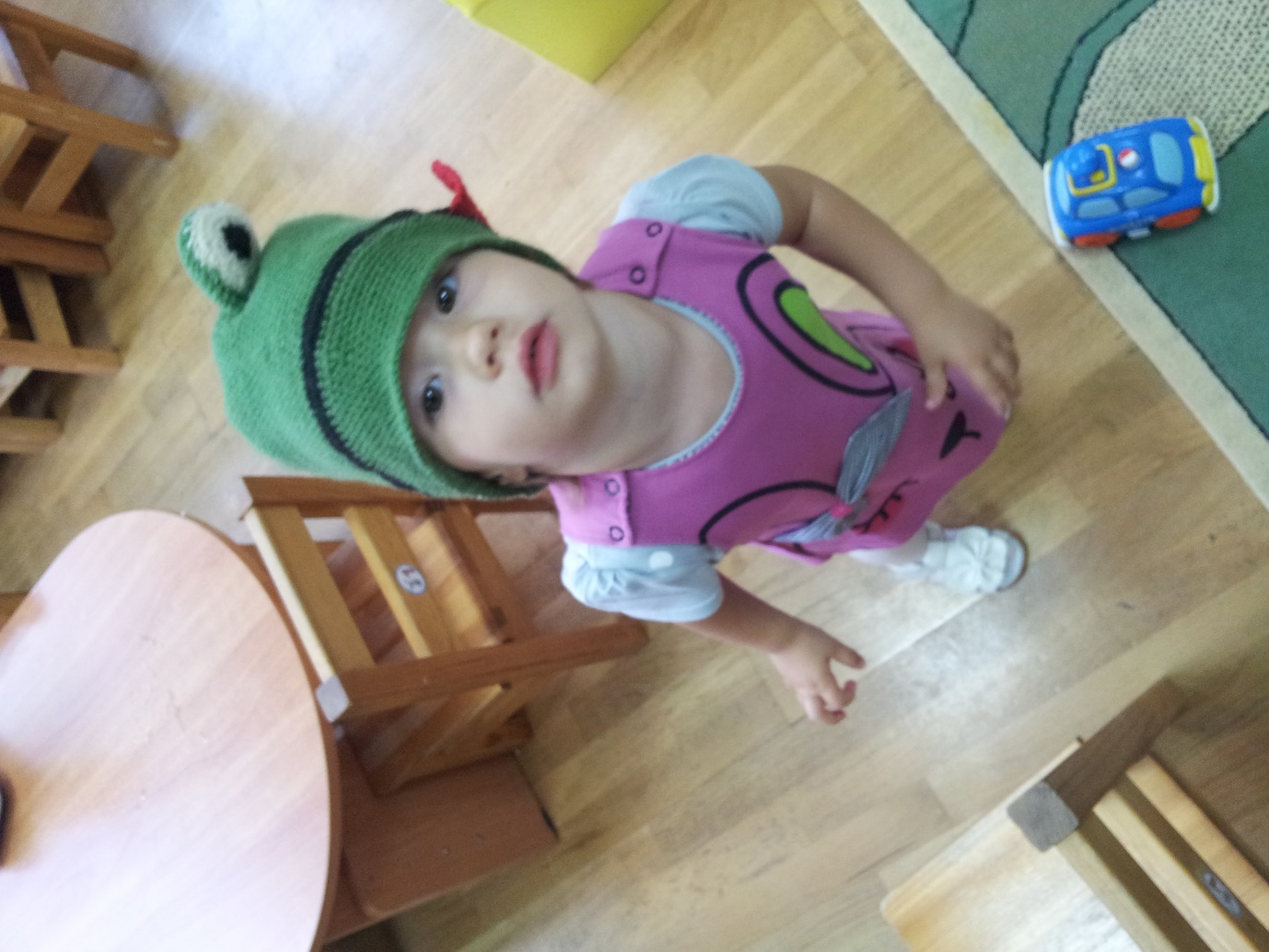 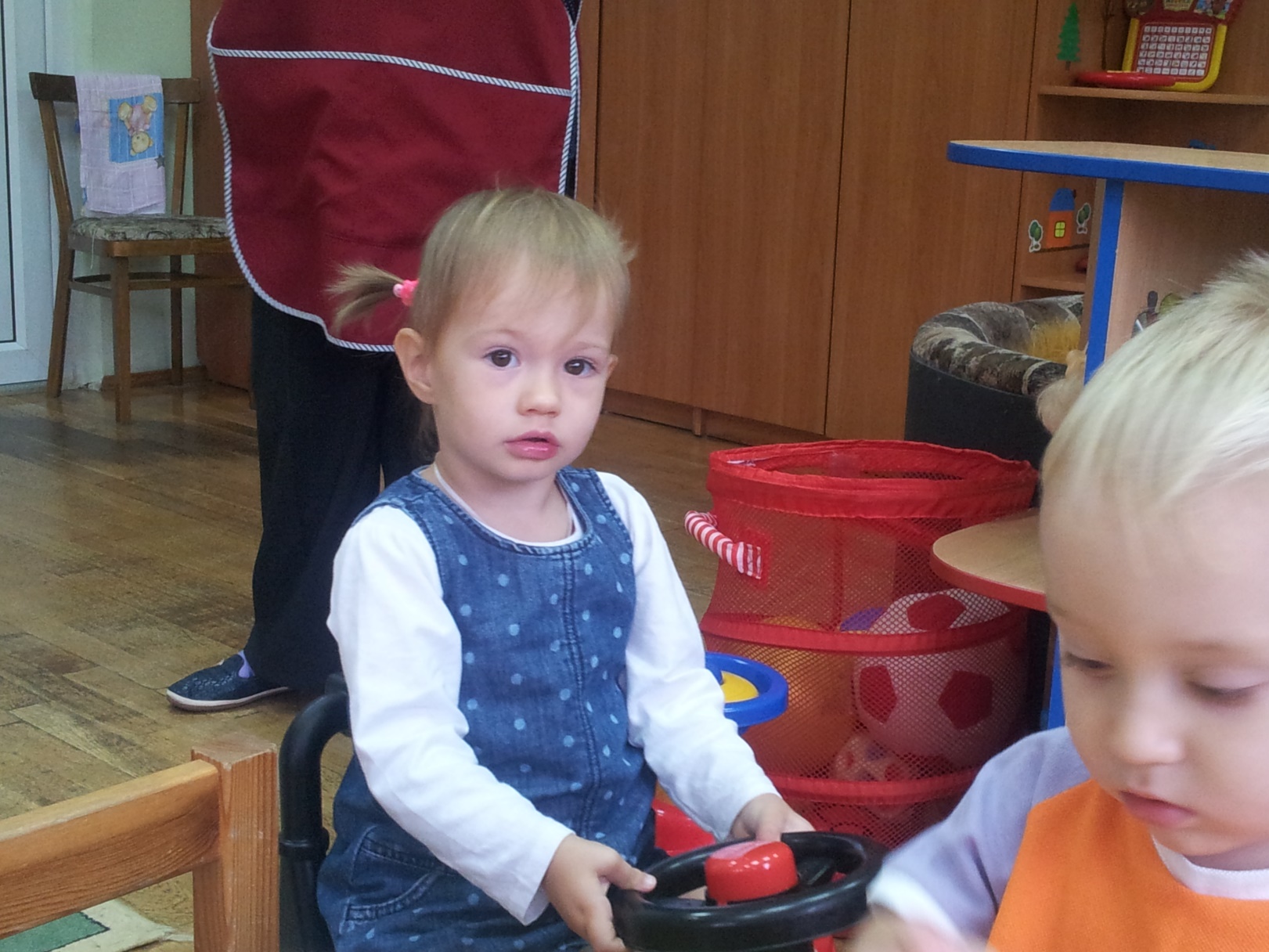 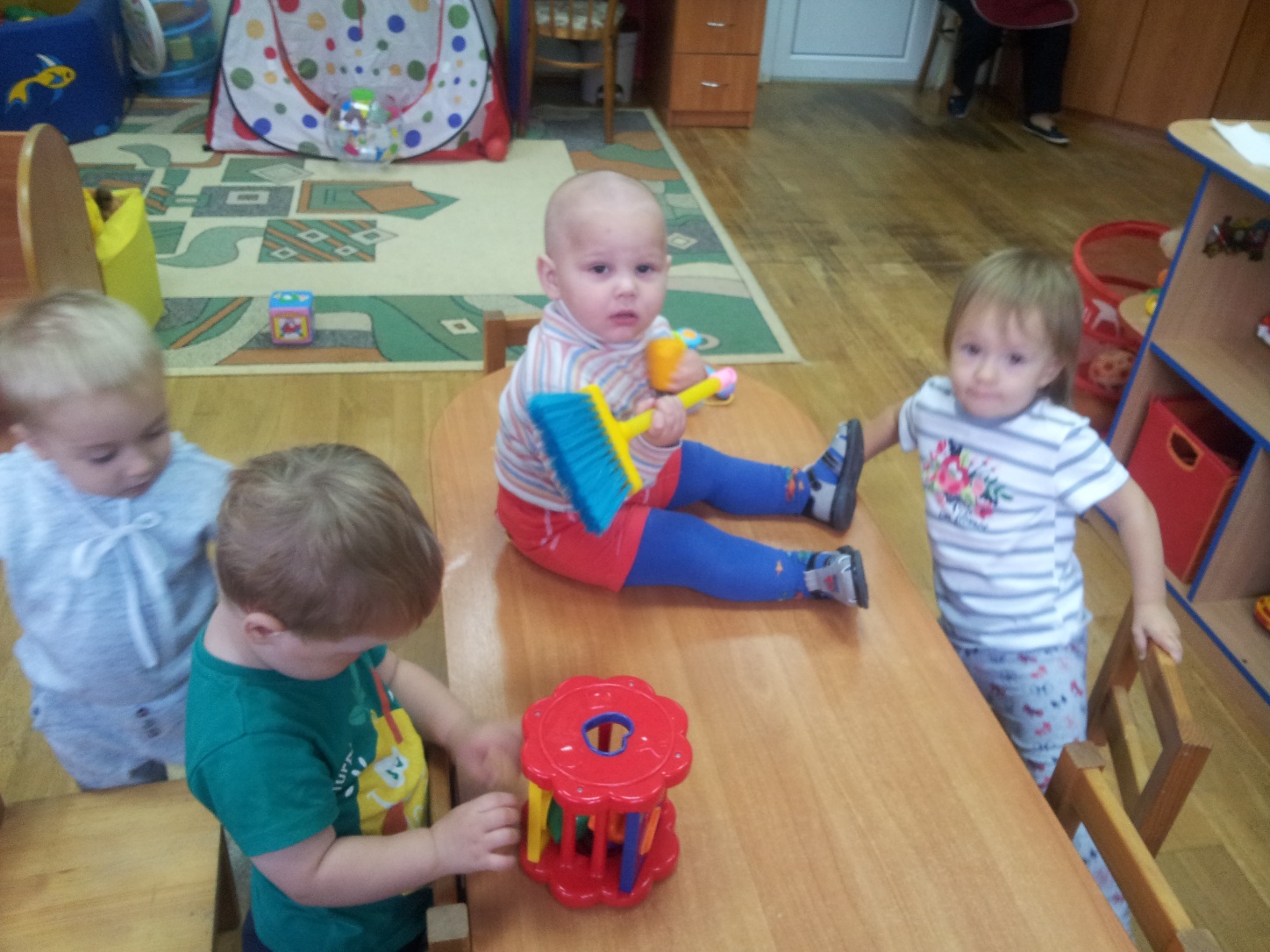 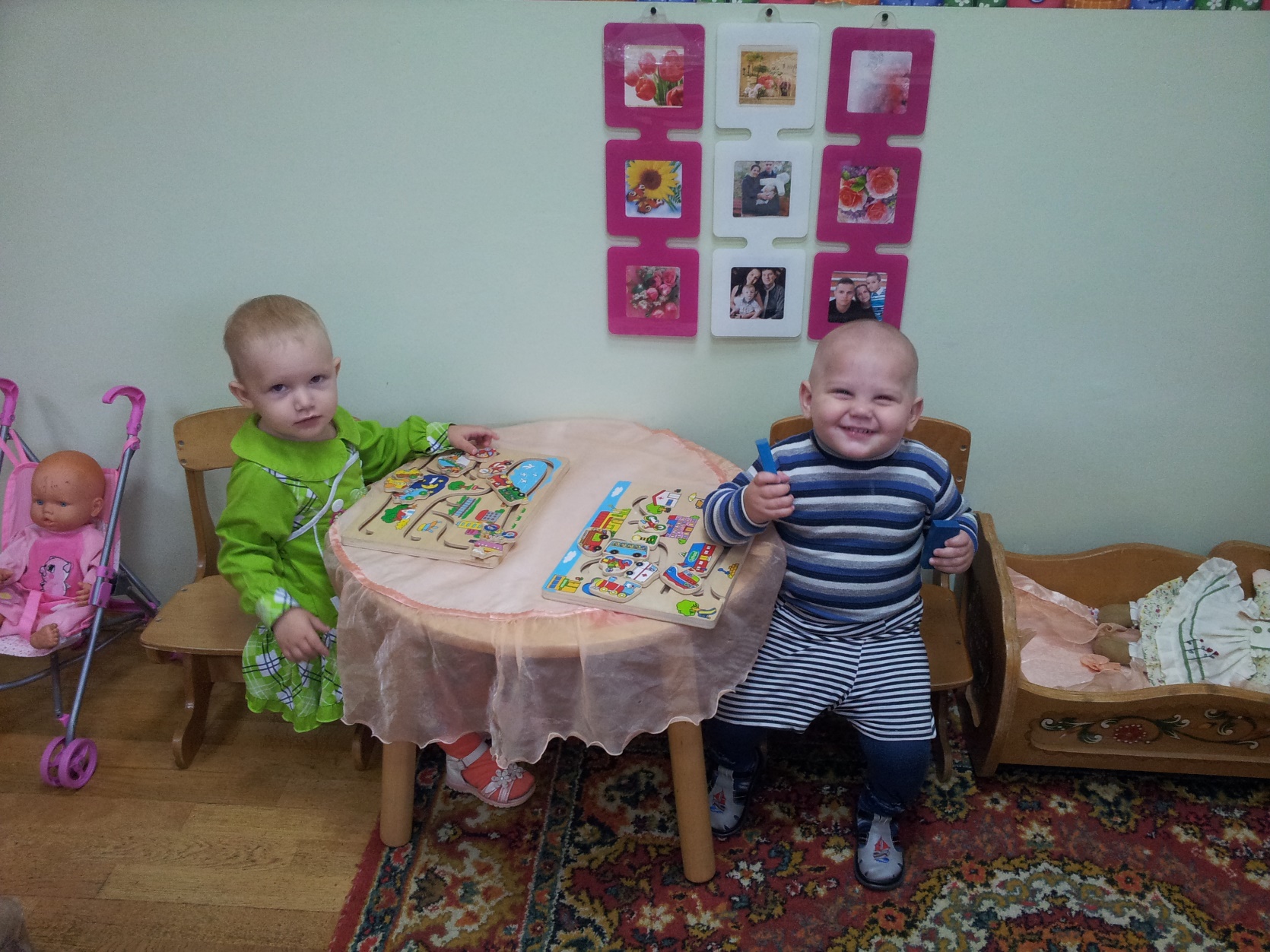